VIIRS Aerosol Cal/Val Team
VIIRS Aerosol Products, Data Quality, and Visualization Tools
VIIRS Aerosol Science and Operational Users Workshop  November 21-22, 2013
1
Outline
VIIRS Aerosol Products
Environmental Data Record (EDR)
Intermediate Product (IP)
Data Quality 
Validation of high quality EDR Aerosol Optical Thickness at 550nm
Visualization
Granule example
VIIRS Aerosol Science and Operational Users Workshop  November 21-22, 2013
2
Data Quality
VIIRS high quality EDR AOT550
Time period
5/2/2012 – 9/1/2013 over ocean
1/23/2013 – 9/1/2013 over land
Compare with 
Aqua MODIS level-2 AOT550
AERONET level-1.5 AOT550
MAN level-2.0 AOT550 (5/2/2012 – 6/30/2013)
Collocation
VIIRS vs. MODIS (5-minute;  within MODIS grid)
VIIRS vs. AERONET; MODIS vs. AERONET (60-minute, 27.5km radius)
VIIRS vs. MAN (60-minute, 0.5° spatial domain)
H. Liu et al. (2013) Preliminary Evaluation of Suomi-NPP VIIRS Aerosol Optical Thickness. (under review)
VIIRS Aerosol Science and Operational Users Workshop  November 21-22, 2013
3
Time Series
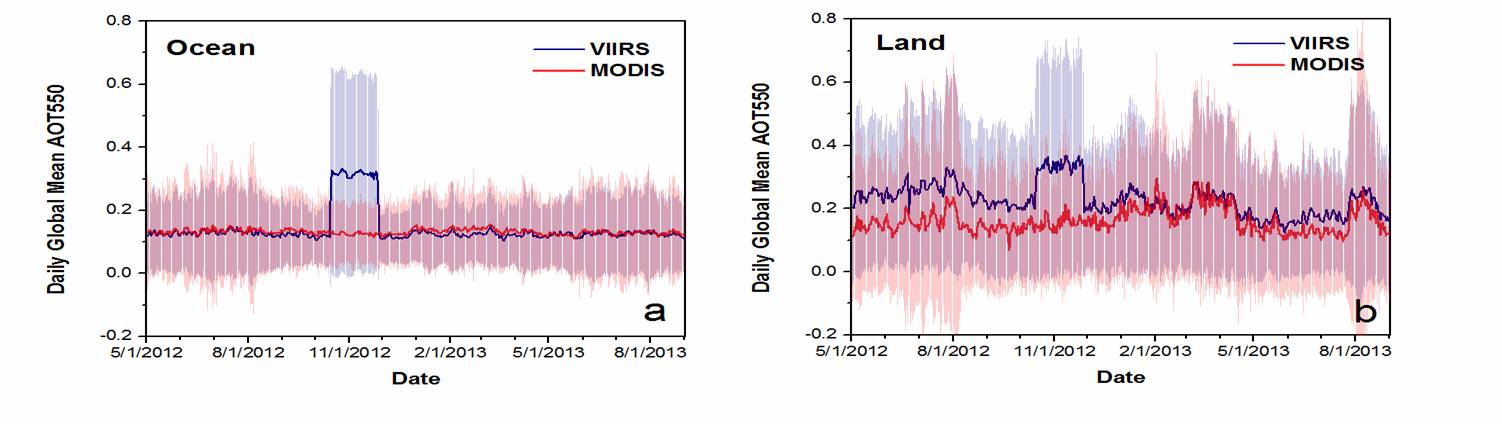 PCT Update
Processing Error
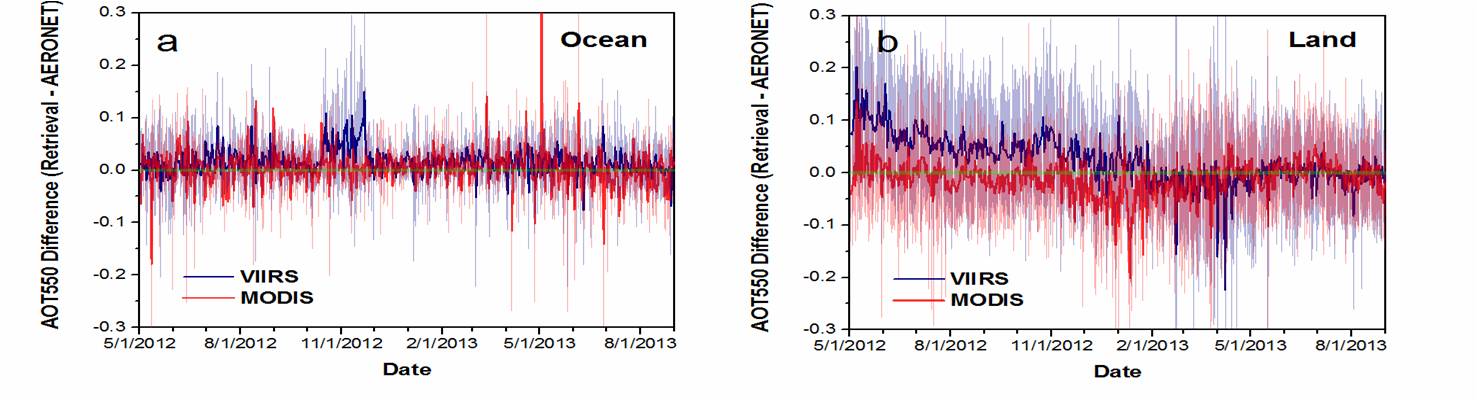 VIIRS – MODIS:  -0.007 over ocean;  0.083/0.028 over land before/after PCT update
VIIRS Aerosol Science and Operational Users Workshop  November 21-22, 2013
4
Histogram
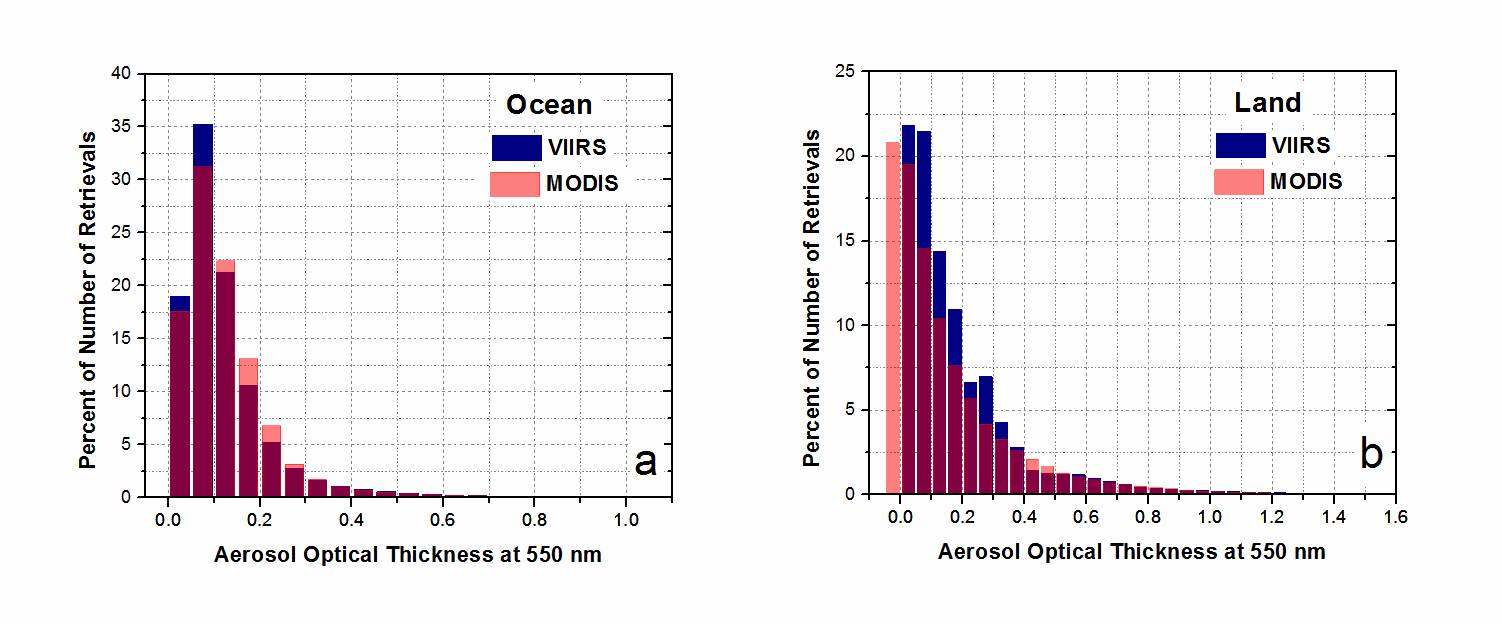 Similar frequency distributions
Larger fraction of VIIRS retrievals at low AOT
No negative retrievals from VIIRS
VIIRS Aerosol Science and Operational Users Workshop  November 21-22, 2013
5
Scatter Plots
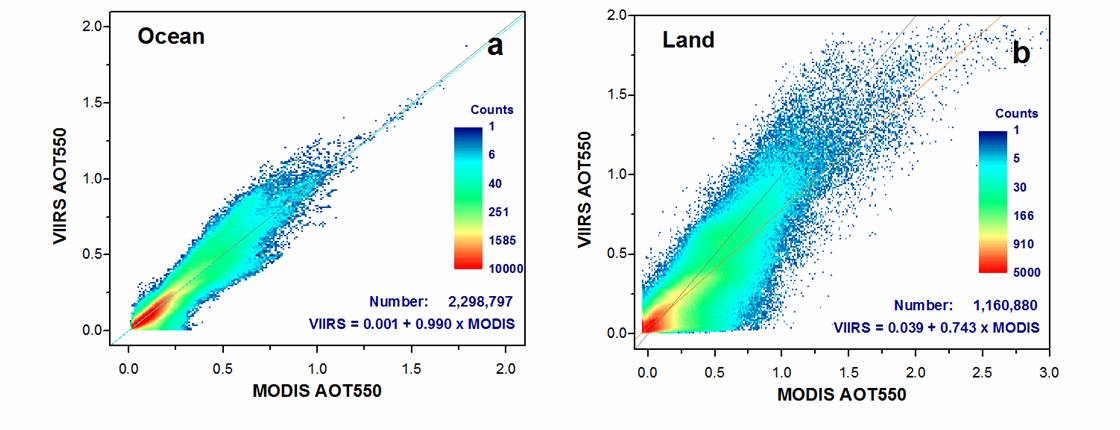 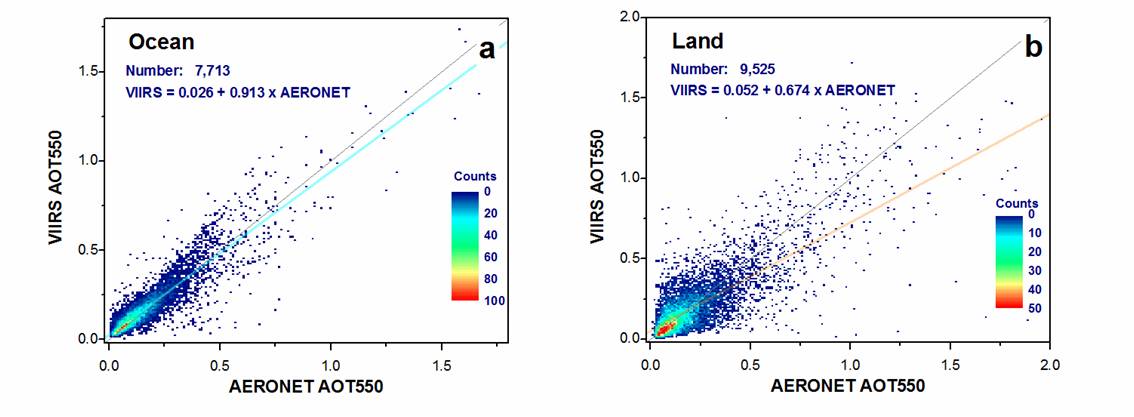 VIIRS Aerosol Science and Operational Users Workshop  November 21-22, 2013
6
Statistics (over Ocean)
VIIRS Aerosol Science and Operational Users Workshop  November 21-22, 2013
7
Statistics (over Land)
VIIRS Aerosol Science and Operational Users Workshop  November 21-22, 2013
8
Global Images: 2013 Feb-May
VIIRS
MODIS
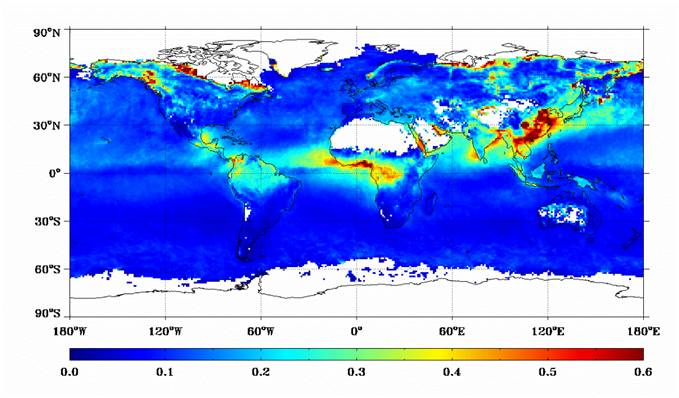 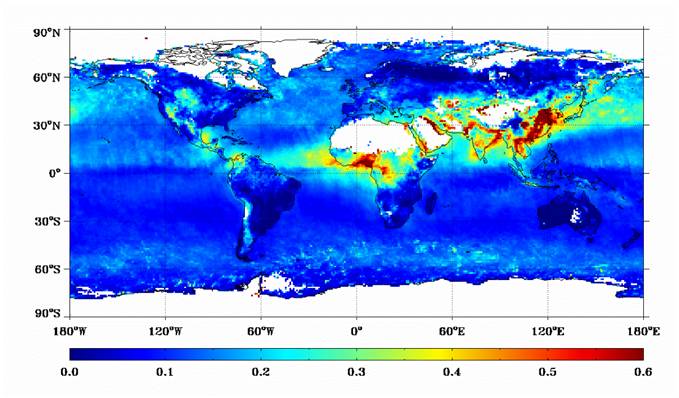 VIIRS-MODIS (Non-Collocated)
VIIRS-MODIS (Collocated)
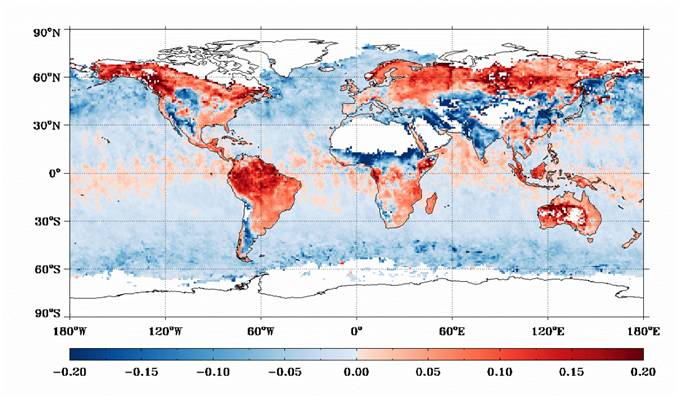 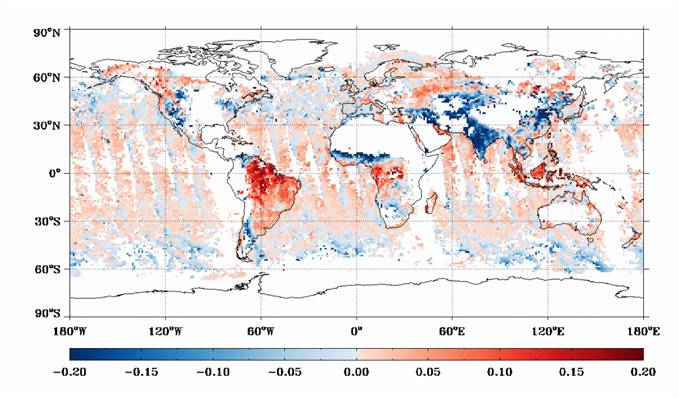 VIIRS Aerosol Science and Operational Users Workshop  November 21-22, 2013
9
[Speaker Notes: Similar patterns from VIIRS and MODIS
Similar patterns from collocated and non-collocated difference (algorithm difference)
Undetected snow in VIIRS
Over-stringent sea ice internal test]
Global Images: 2013 Jun-Aug
VIIRS
MODIS
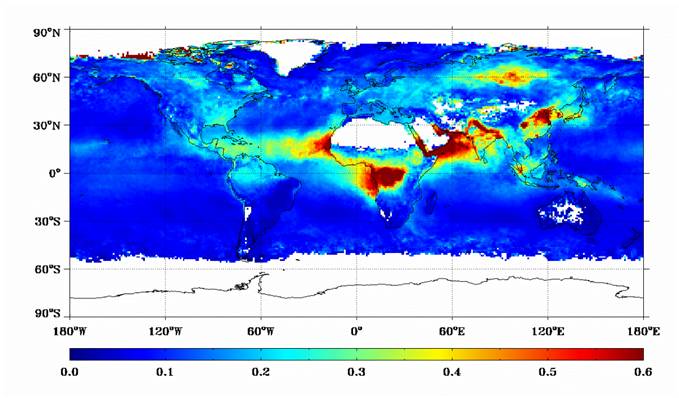 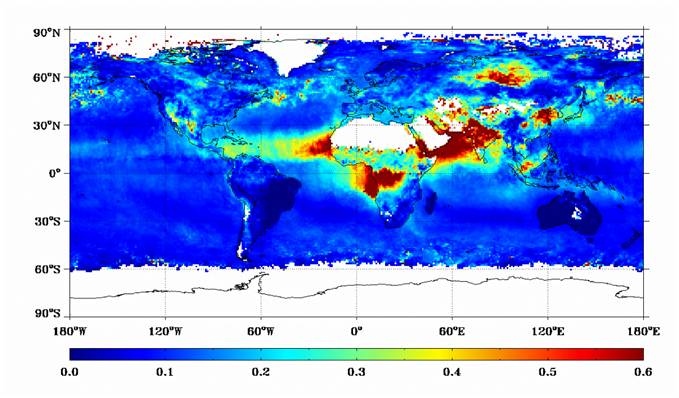 VIIRS-MODIS (Non-Collocated)
VIIRS-MODIS (Collocated)
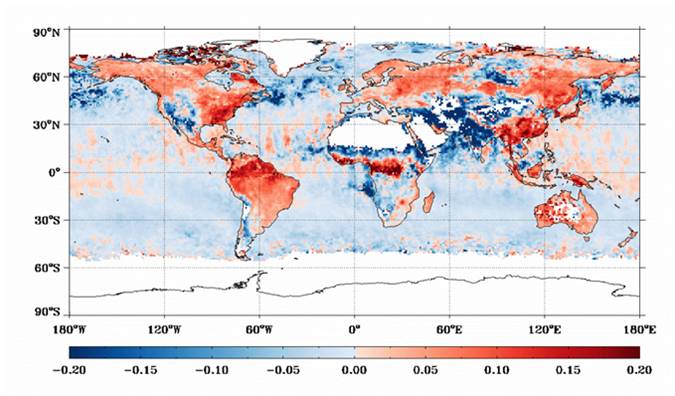 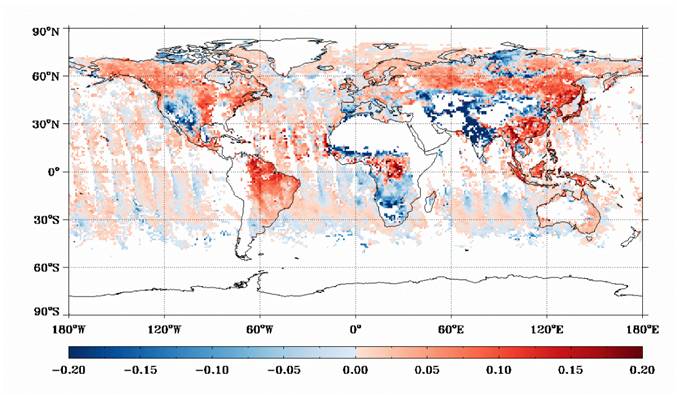 VIIRS Aerosol Science and Operational Users Workshop  November 21-22, 2013
10
AOT Difference over Land
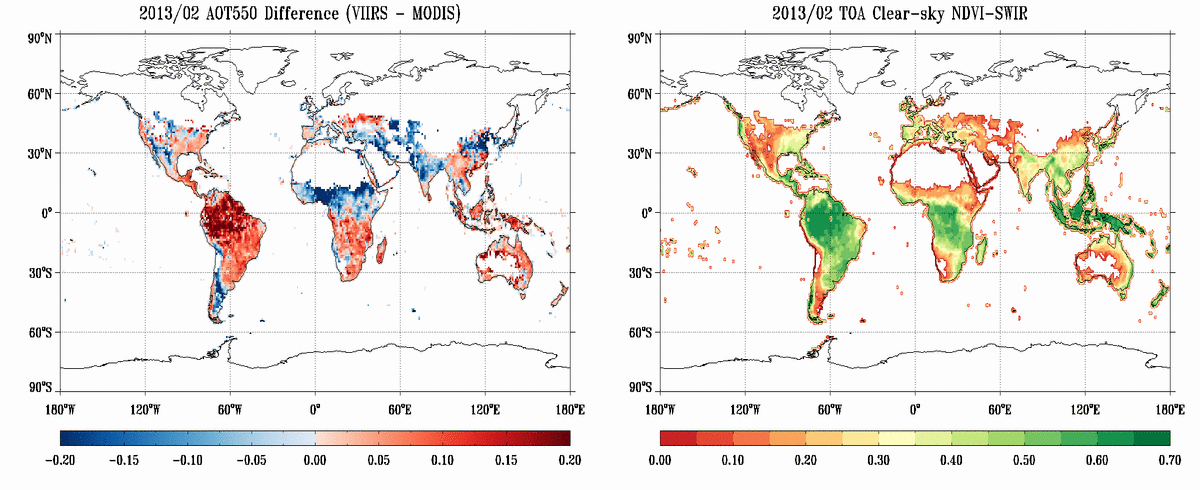 VIIRS-MODIS AOT550 difference has a strong dependence on the surface type
Higher VIIRS AOT (red) over vegetated areas (green)
Lower VIIRS AOT (blue) over soil (red)
VIIRS Aerosol Science and Operational Users Workshop  November 21-22, 2013
11
Regional Difference – East US
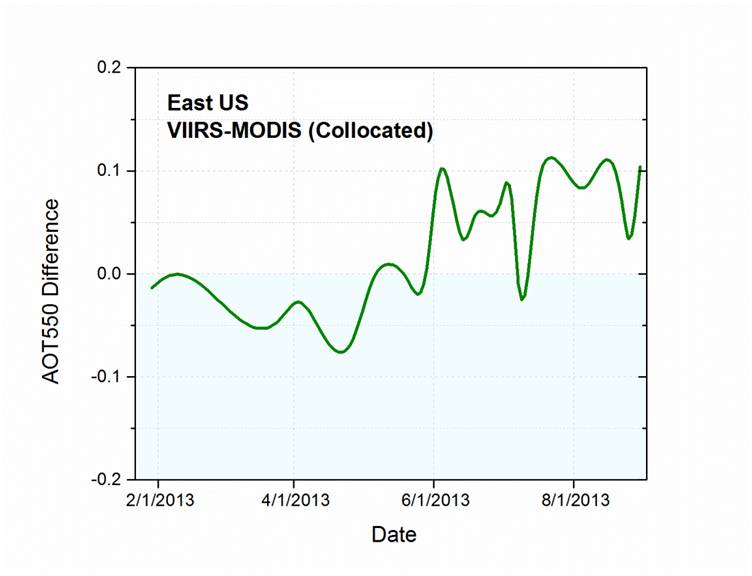 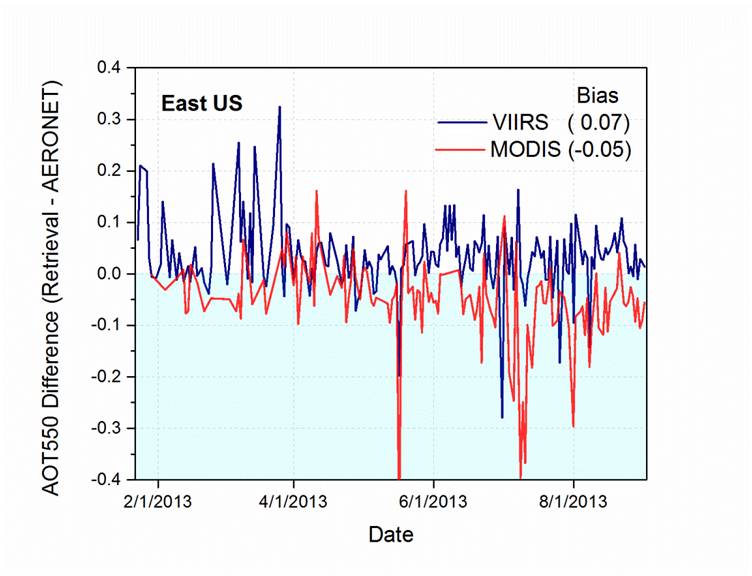 VIIRS Aerosol Science and Operational Users Workshop  November 21-22, 2013
12
Regional Difference – Atlantic Ocean
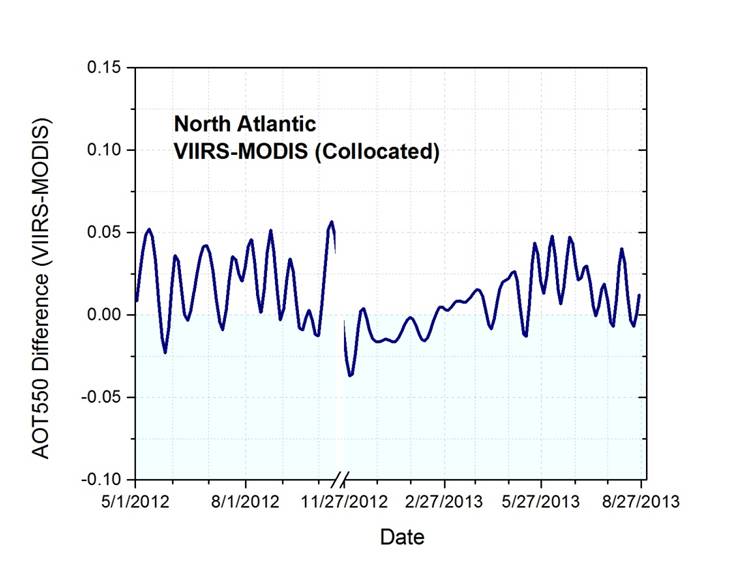 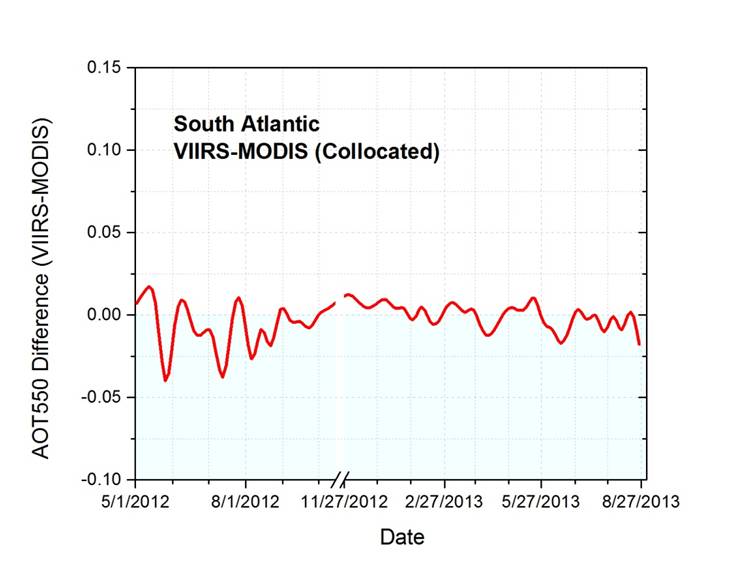 VIIRS Aerosol Science and Operational Users Workshop  November 21-22, 2013
13
[Speaker Notes: NA:   6-9 (dust)
SA:    1-3  (dust)  7-10 (smoke)
Ind:    5-9 (dust)   10-4 (pollution)]
Validation with MAN
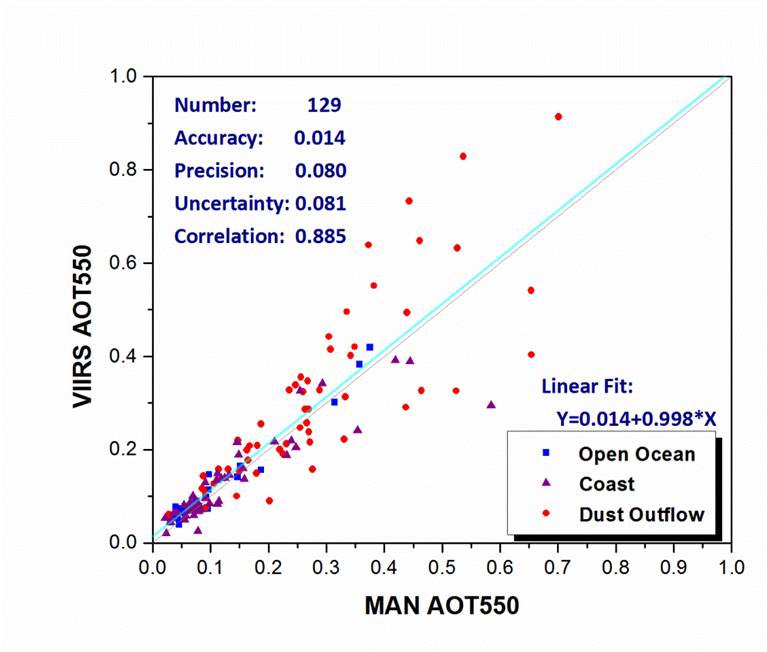 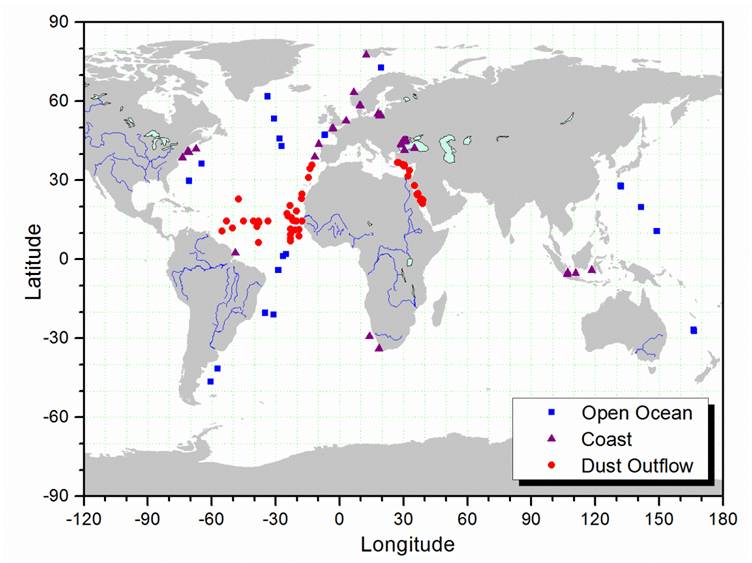 VIIRS Aerosol Science and Operational Users Workshop  November 21-22, 2013
14
[Speaker Notes: 62% within +/- (0.03+0.05tau)]
Validation over Land
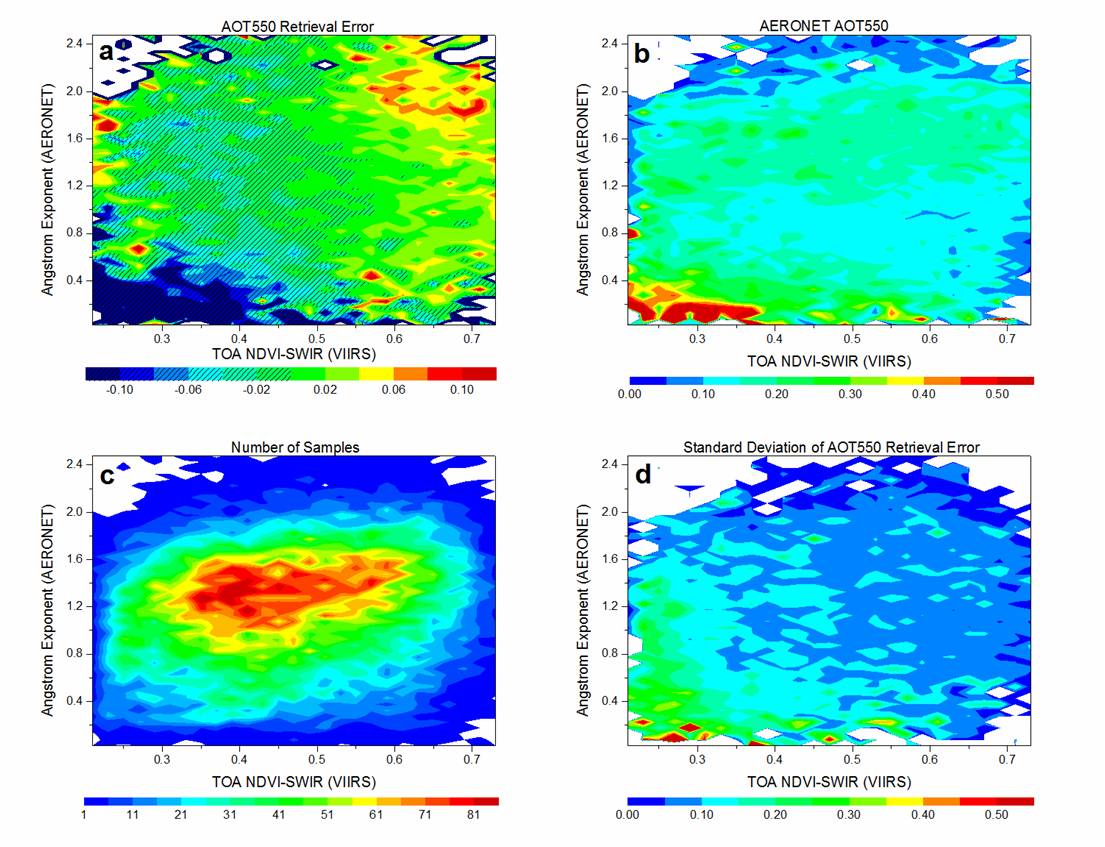 Retrieval error as a function of: 
 aerosol type (AERONET Ångström Exponent)
Surface type (VIIRS TOA NDVI-SWIR)

Small bias for majority of cases 

Positive bias over vegetated area

Negative bias over soil-dominated area

Larger uncertainties over soil-dominated area
VIIRS Aerosol Science and Operational Users Workshop  November 21-22, 2013
15
VIIRS Granule Visualization Tool
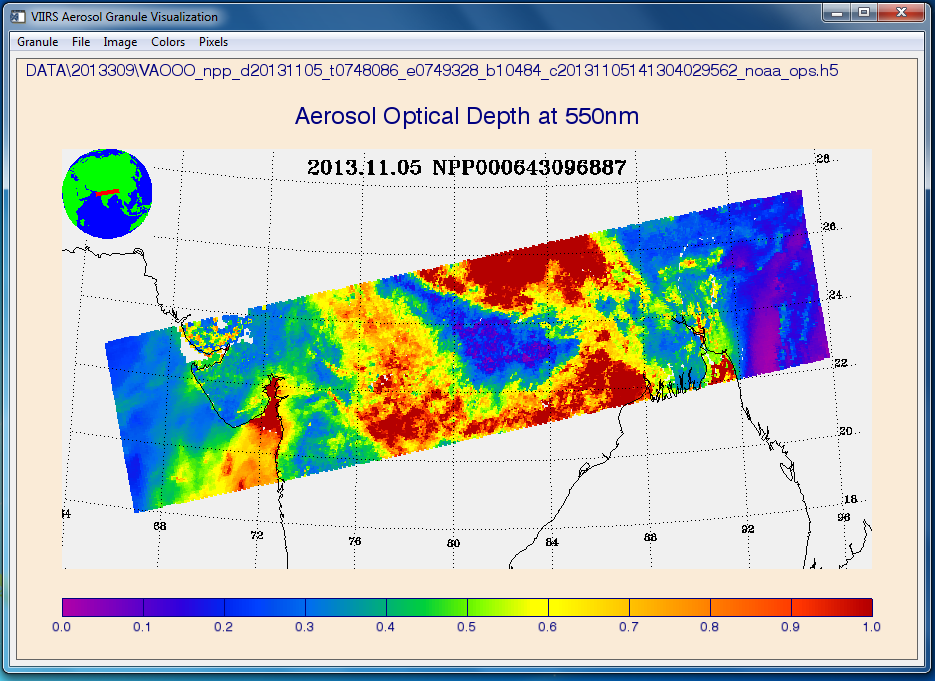 IDL software

Interactive interface

Display VIIRS aerosol products and satellite inputs
VIIRS Aerosol Science and Operational Users Workshop  November 21-22, 2013
16
Backup
VIIRS Aerosol Science and Operational Users Workshop  November 21-22, 2013
17
Statistics (over Ocean) - collocated
VIIRS Aerosol Science and Operational Users Workshop  November 21-22, 2013
18
Statistics (over Land) - collocated
VIIRS Aerosol Science and Operational Users Workshop  November 21-22, 2013
19
RGB
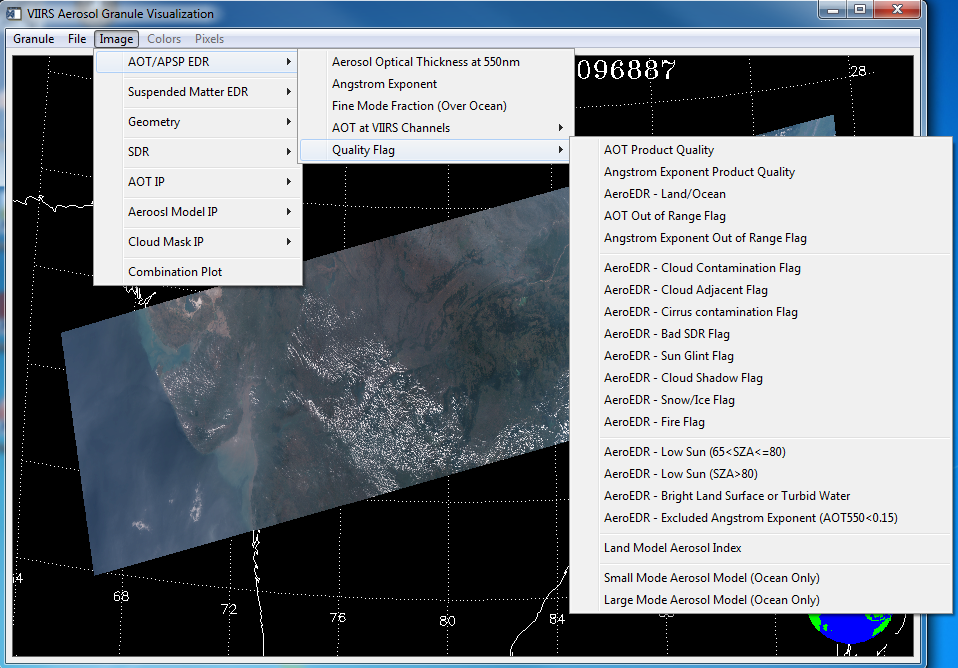 VIIRS Aerosol Science and Operational Users Workshop  November 21-22, 2013
20
EDR AOT550
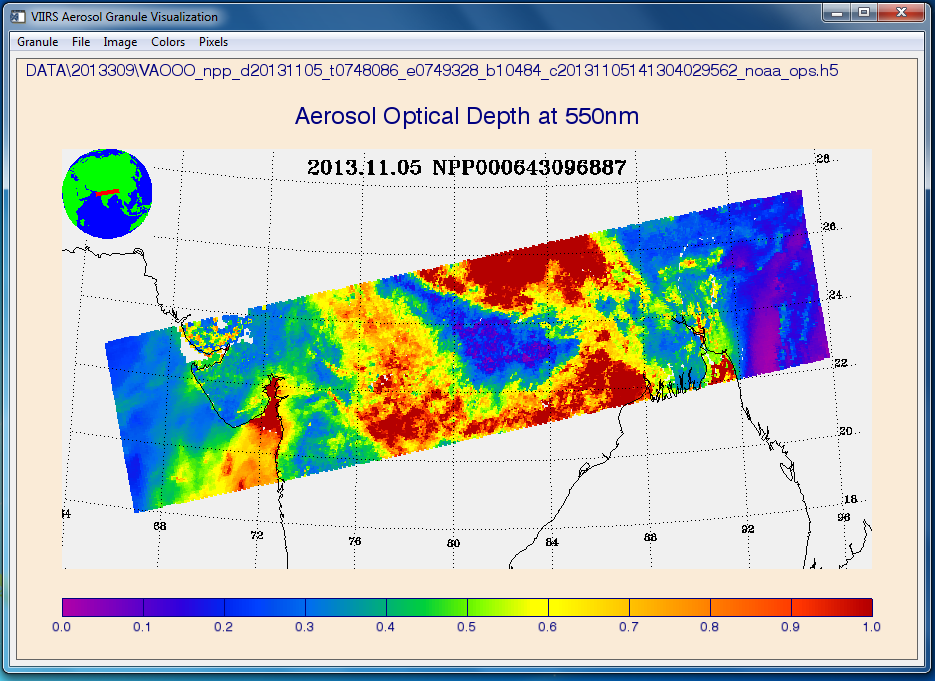 VIIRS Aerosol Science and Operational Users Workshop  November 21-22, 2013
21
High Quality EDR AOT550
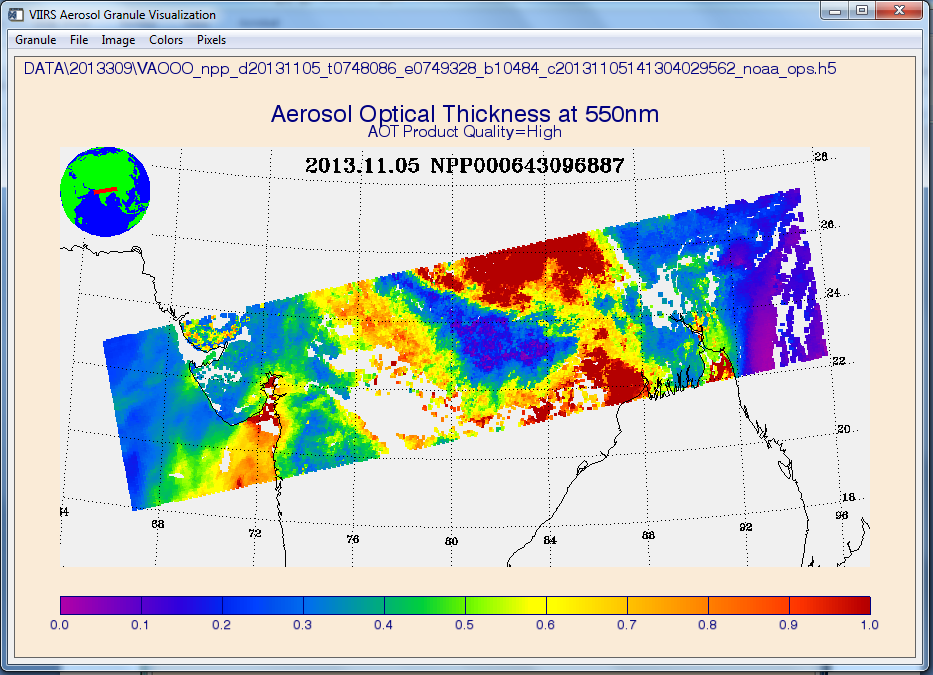 VIIRS Aerosol Science and Operational Users Workshop  November 21-22, 2013
22
EDR Angstrom Exponent
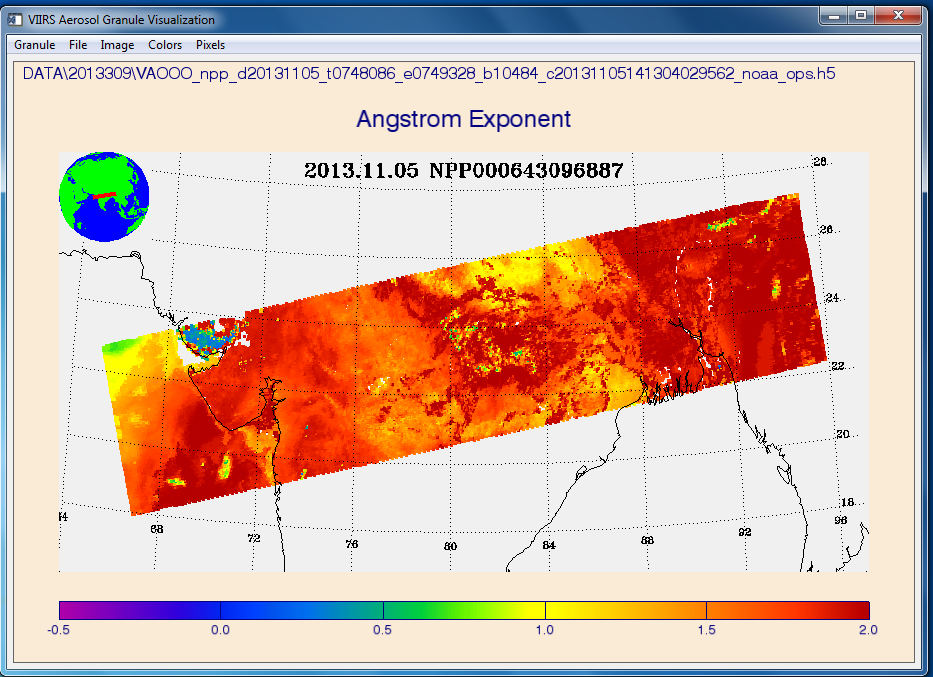 VIIRS Aerosol Science and Operational Users Workshop  November 21-22, 2013
23
EDR AOT Quality
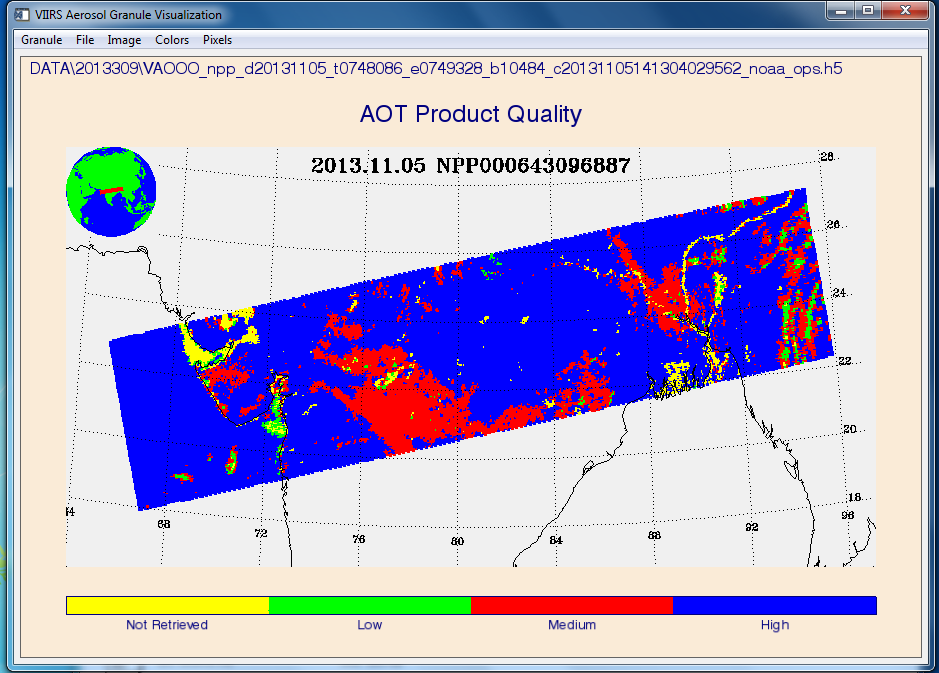 VIIRS Aerosol Science and Operational Users Workshop  November 21-22, 2013
24
IP AOT550
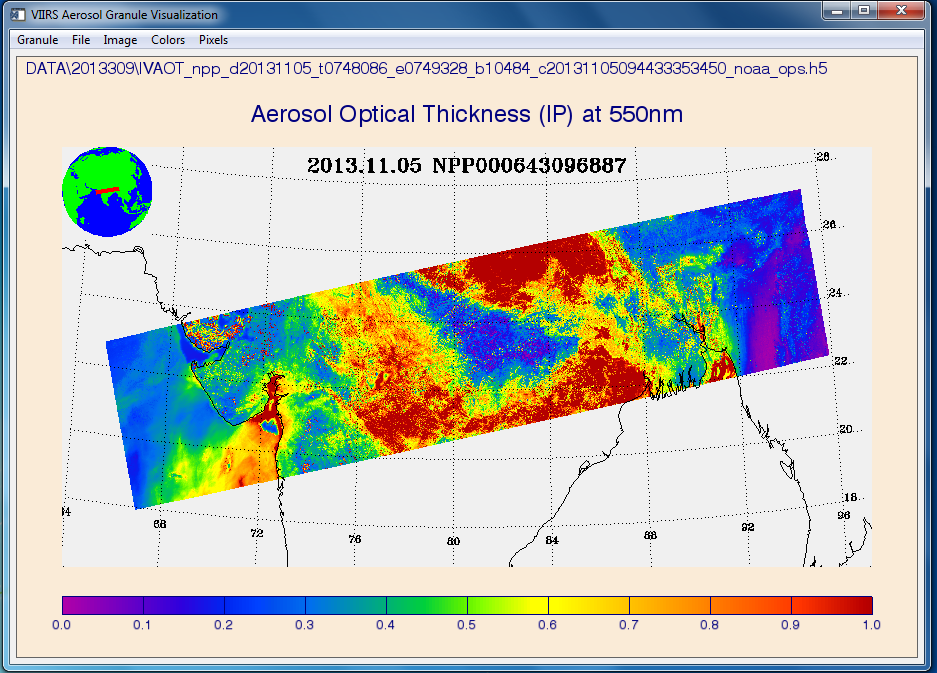 VIIRS Aerosol Science and Operational Users Workshop  November 21-22, 2013
25
Good Quality IP AOT550
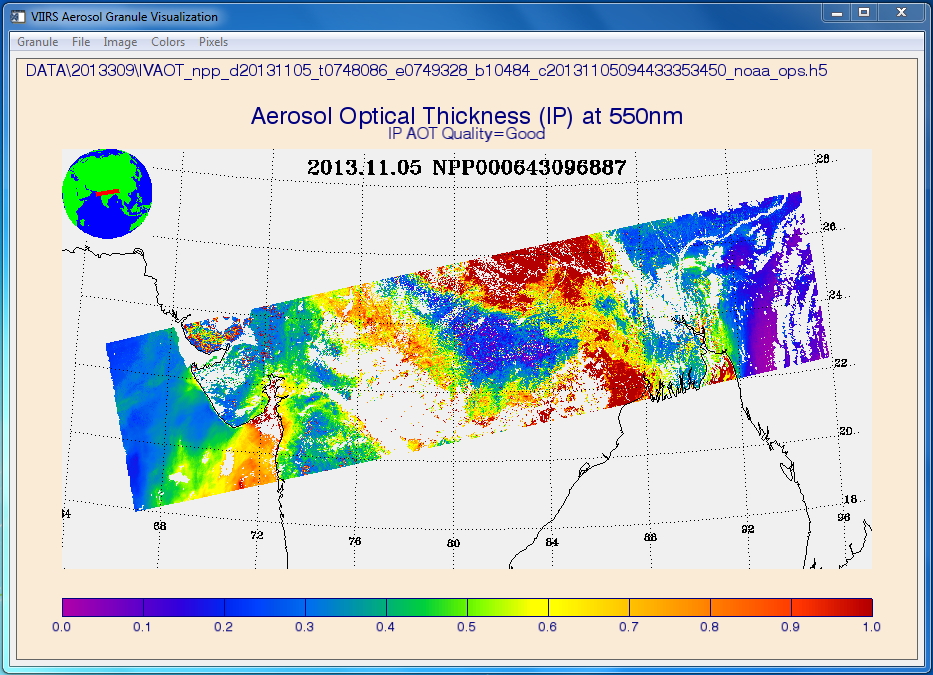 VIIRS Aerosol Science and Operational Users Workshop  November 21-22, 2013
26
Suspended Matter Type
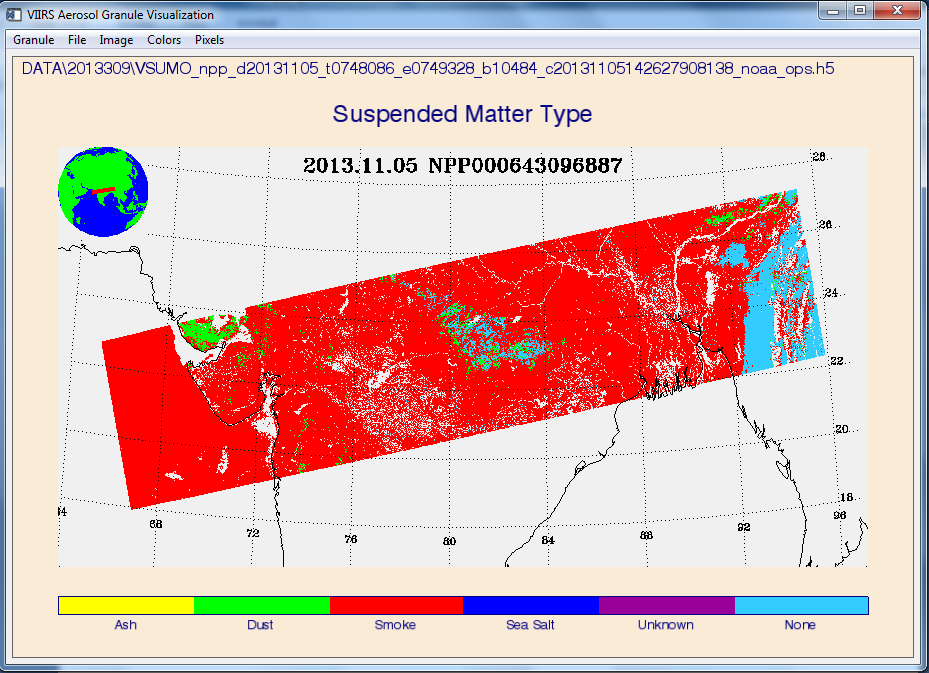 VIIRS Aerosol Science and Operational Users Workshop  November 21-22, 2013
27
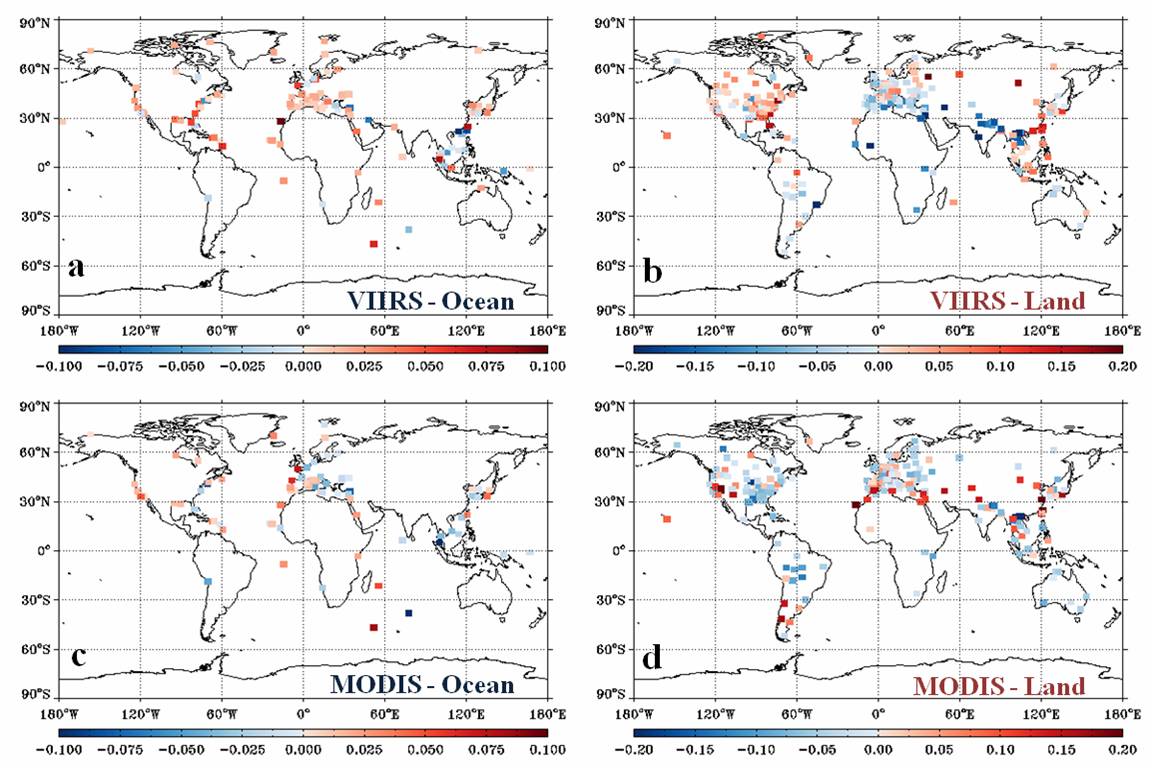 VIIRS Aerosol Science and Operational Users Workshop  November 21-22, 2013
28
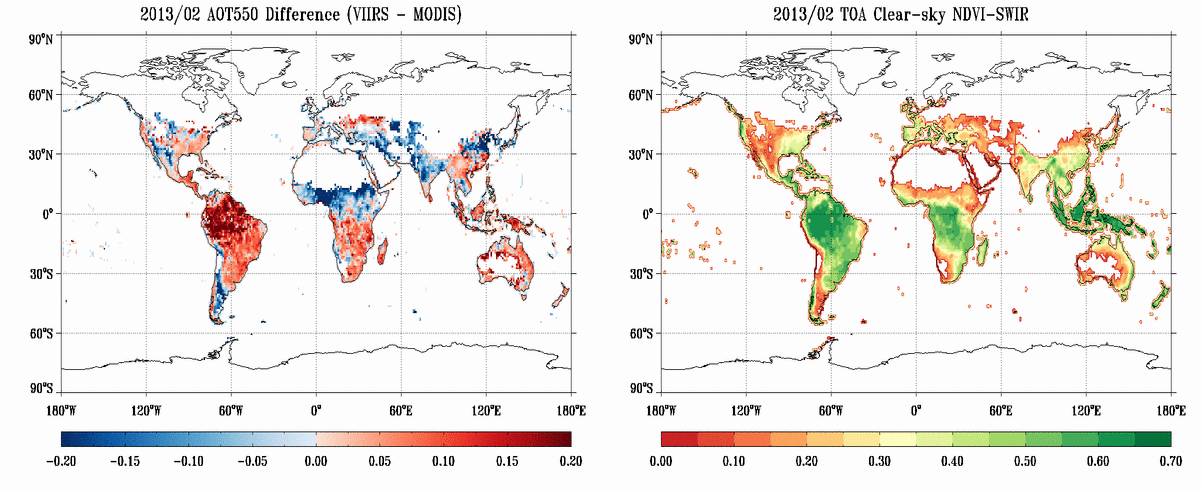 VIIRS Aerosol Science and Operational Users Workshop  November 21-22, 2013
29
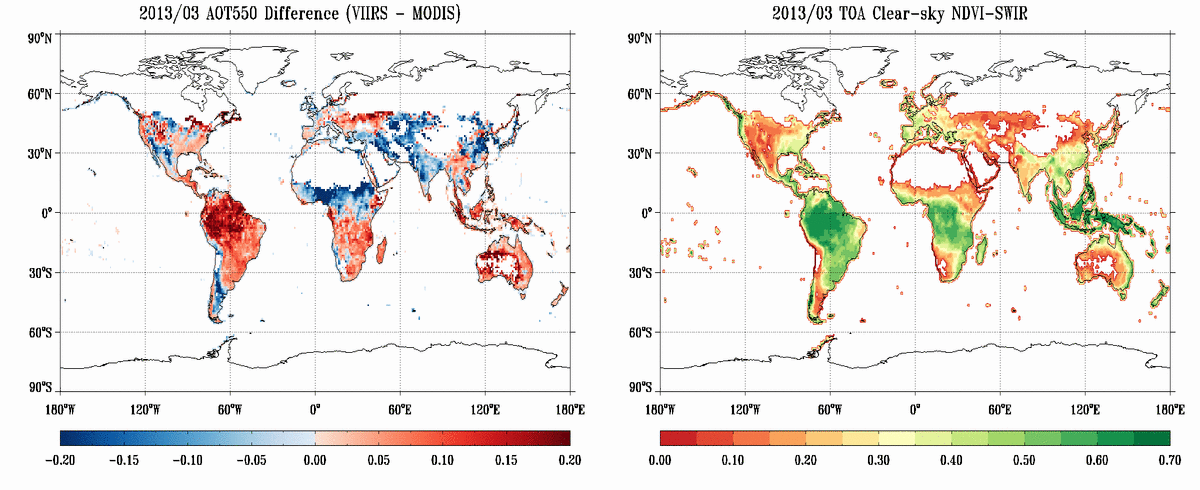 VIIRS Aerosol Science and Operational Users Workshop  November 21-22, 2013
30
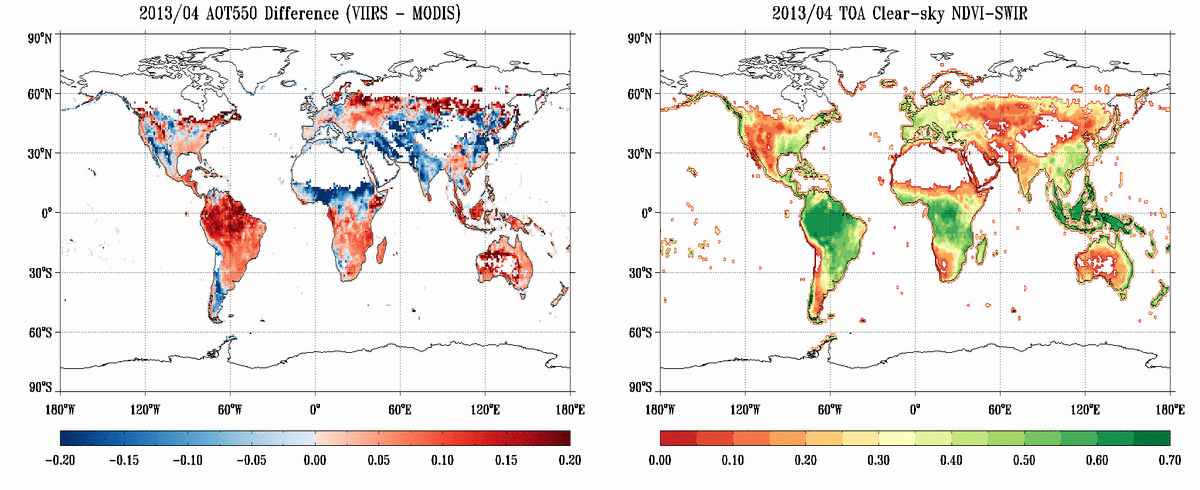 VIIRS Aerosol Science and Operational Users Workshop  November 21-22, 2013
31
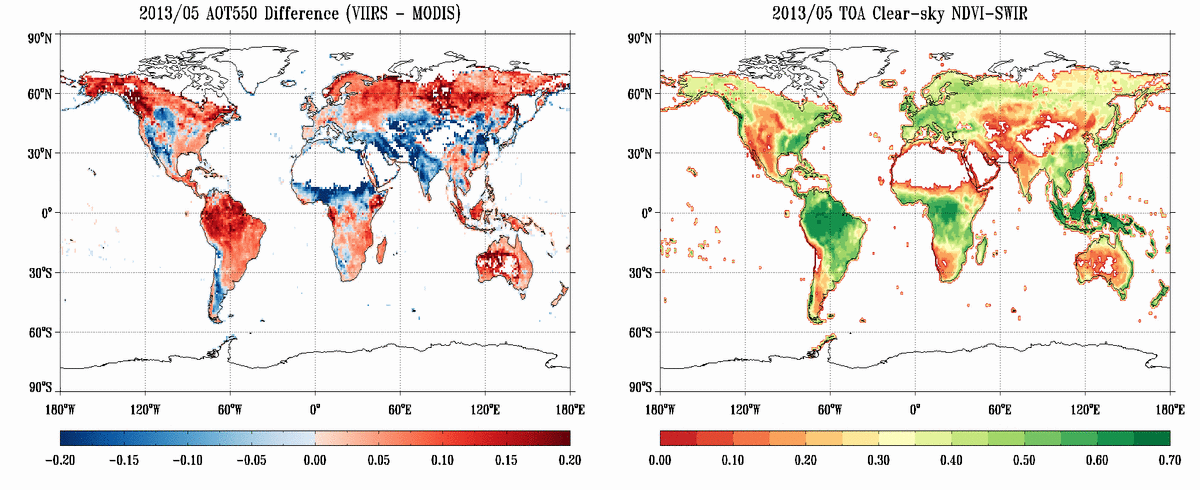 VIIRS Aerosol Science and Operational Users Workshop  November 21-22, 2013
32
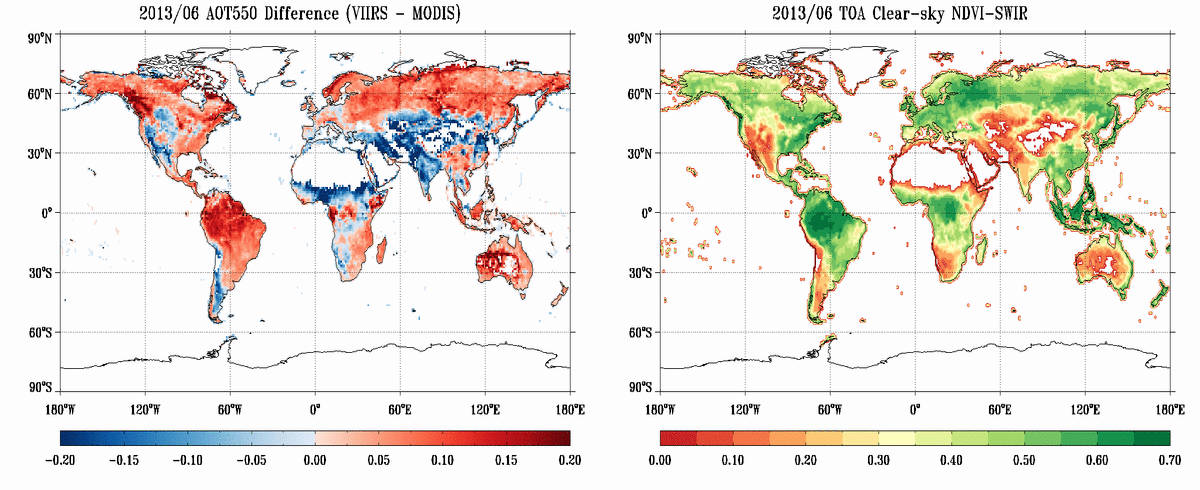 VIIRS Aerosol Science and Operational Users Workshop  November 21-22, 2013
33
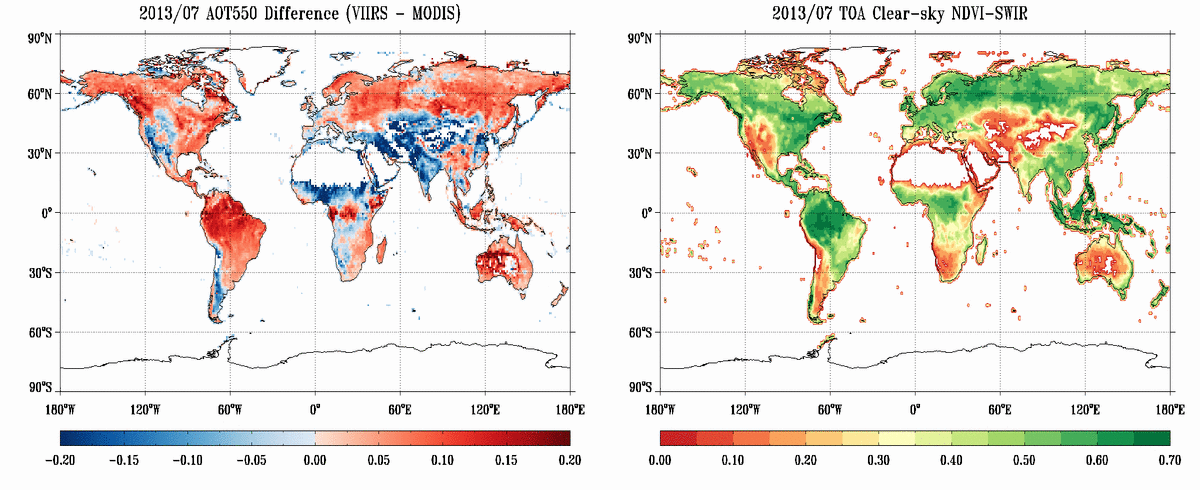 VIIRS Aerosol Science and Operational Users Workshop  November 21-22, 2013
34
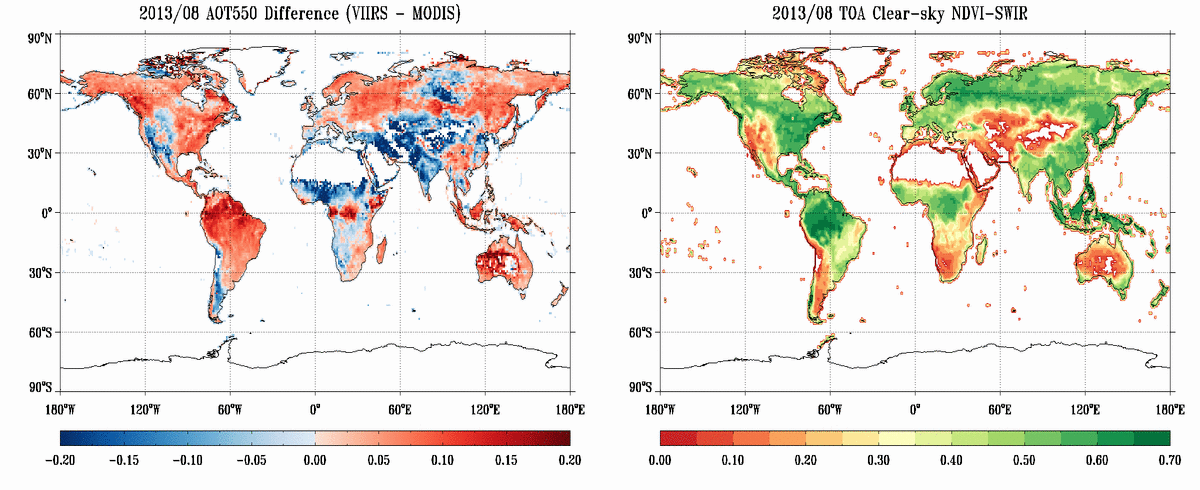 VIIRS Aerosol Science and Operational Users Workshop  November 21-22, 2013
35
Regional Analysis
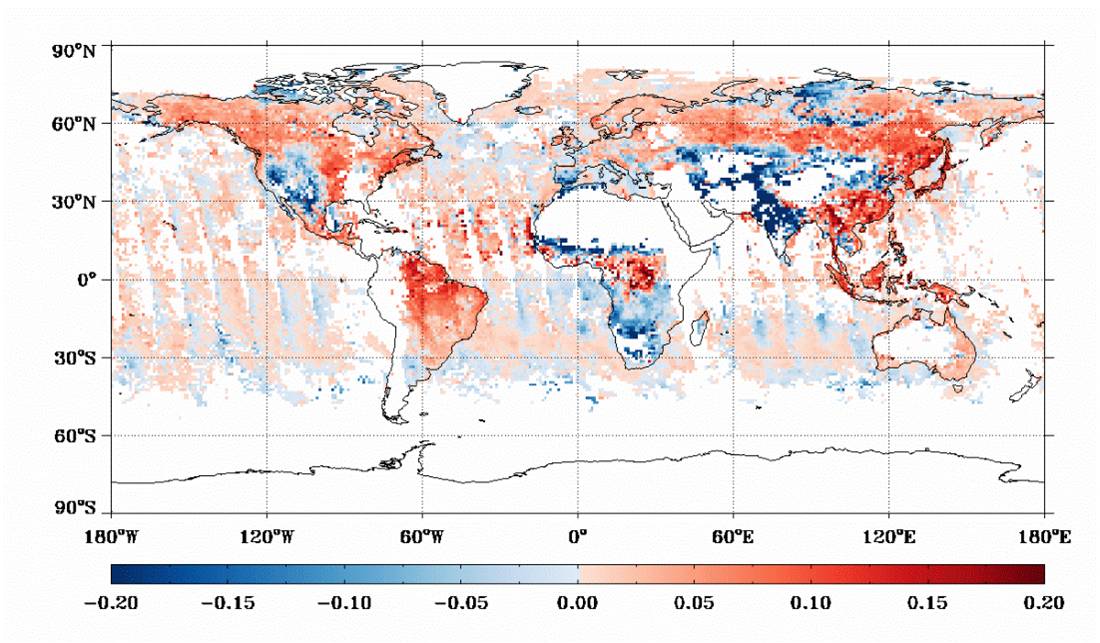 Six land domains:
(1) East US (2) East Asia (3) South America (4) South Africa (5) West US (6) India
Three ocean domains:
(1) North Atlantic (2) South Atlantic (3) North Indian Ocean
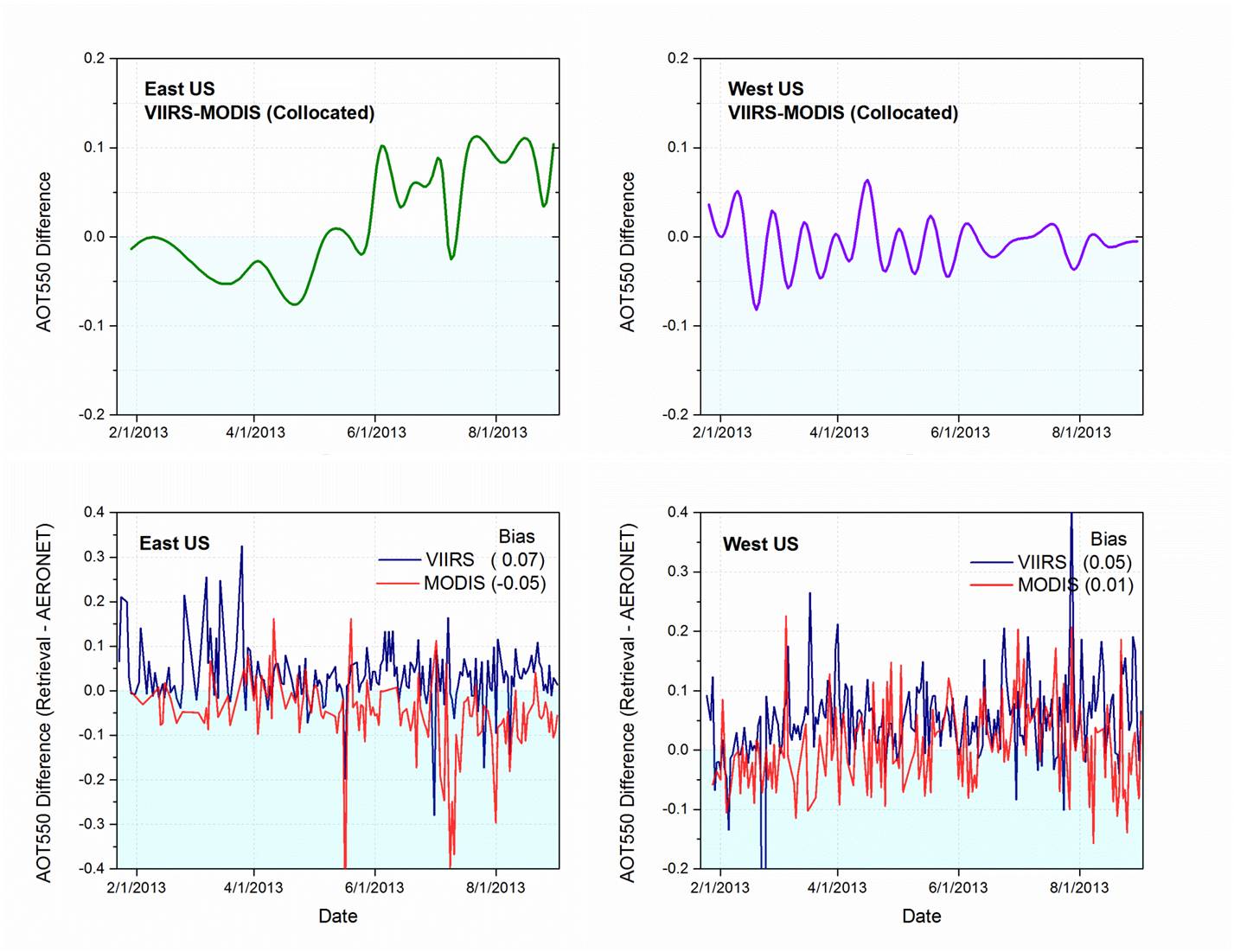 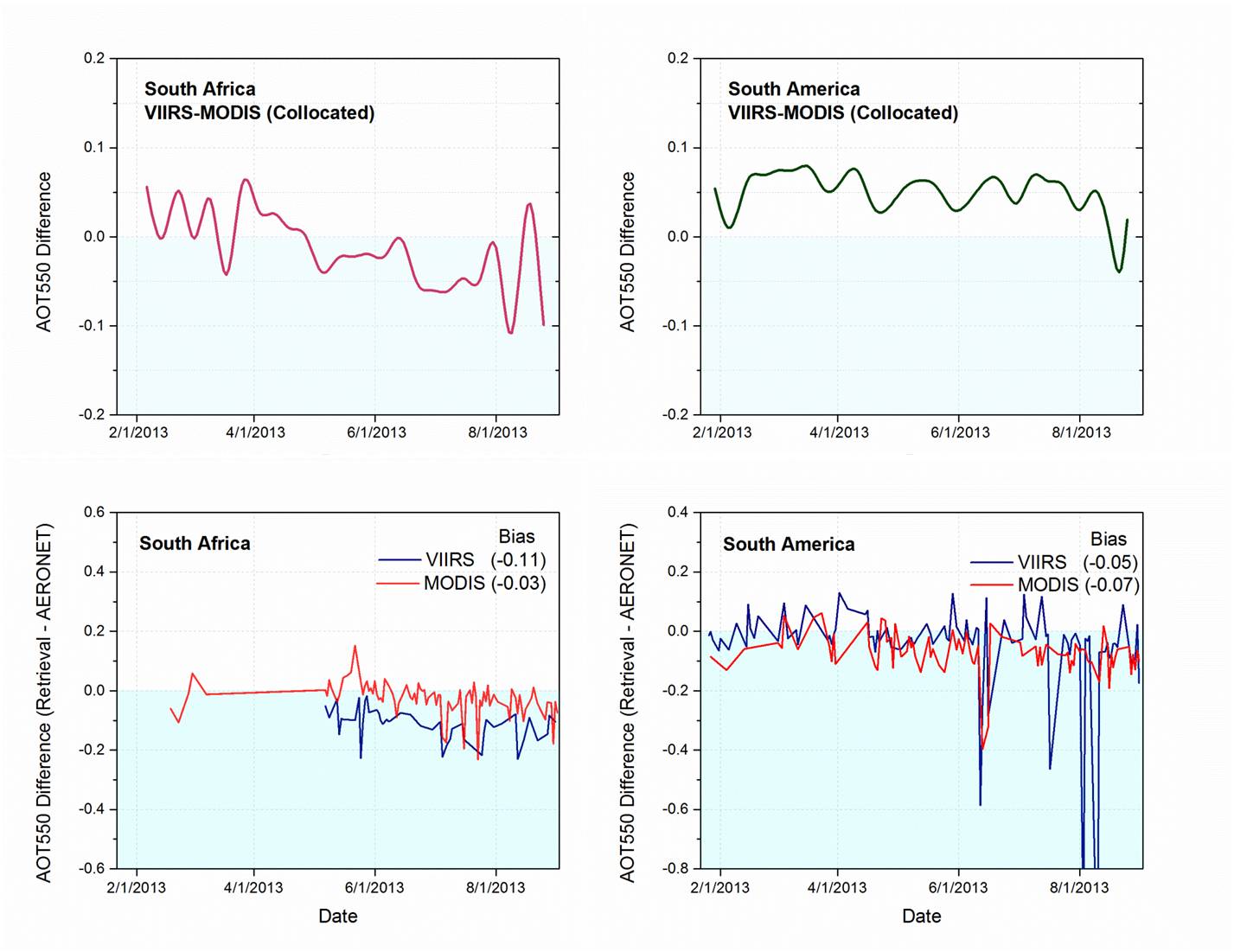 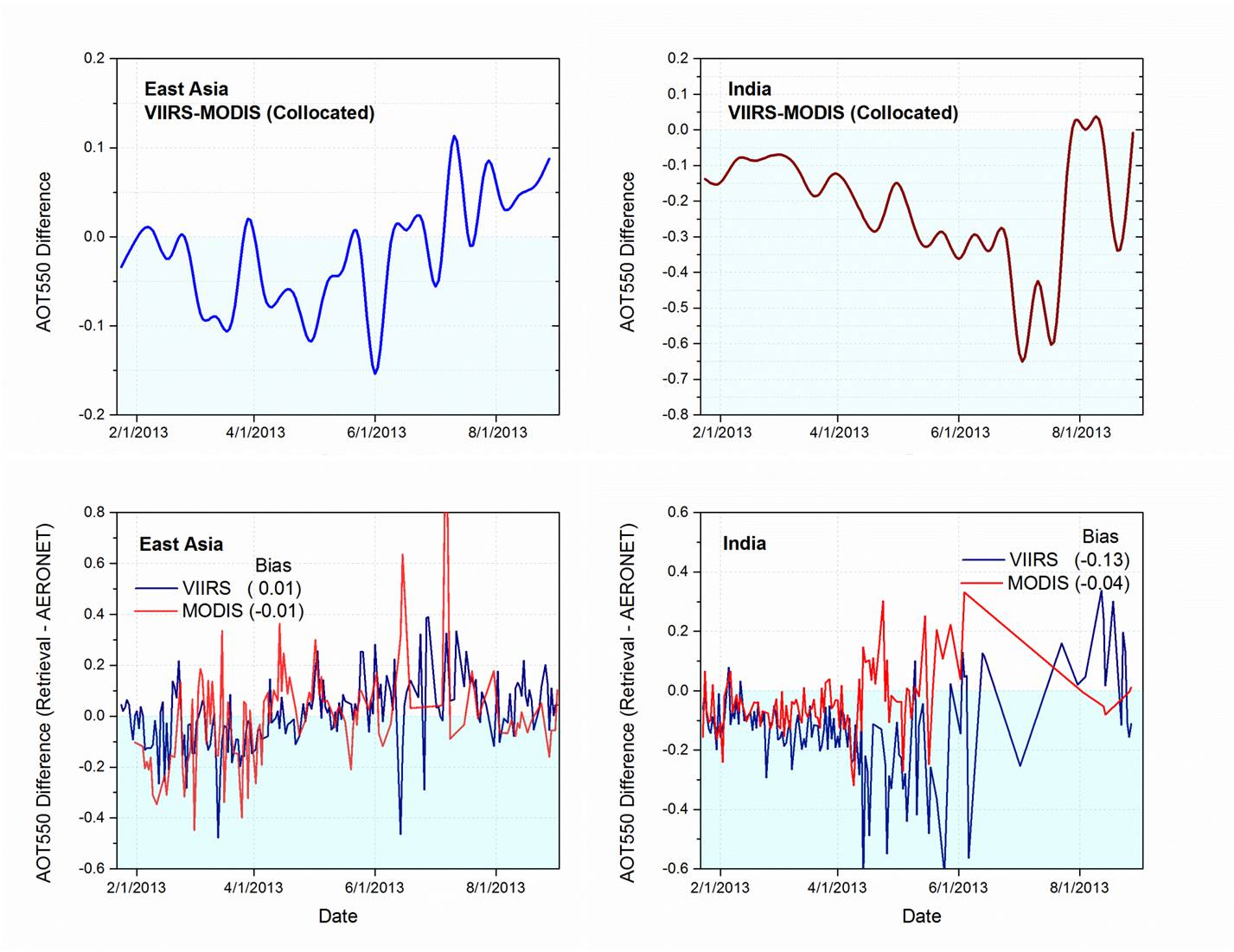 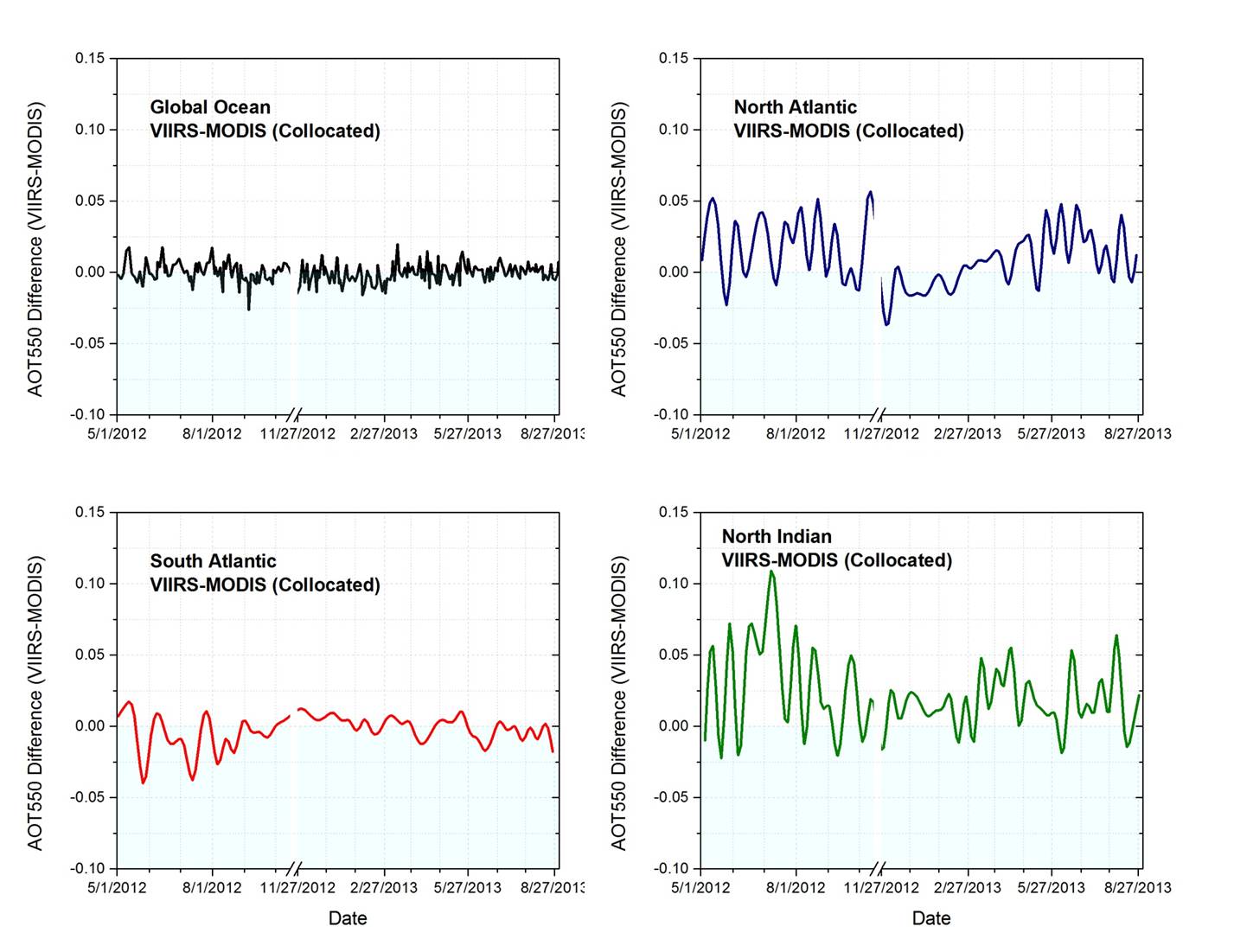 [Speaker Notes: NA:   6-9 (dust)
SA:    1-3  (dust)  7-10 (smoke)
Ind:    5-9 (dust)   10-4 (pollution)]